Государственное бюджетное учреждение Республики Мордовия «Центр мониторинга и оценки качества образования»
Интерпретация результатов мониторинговых исследований
 в зависимости от запросов потребителей
Щеглов А.С., 
начальник отдела экспертизы 
качества подготовки обучающихся
Саранск 2016
Система оценки качества образования
Государственная итоговая аттестация 
    по образовательным программам 
    основного и среднего общего образования 

Национальные и региональные мониторинговые исследования
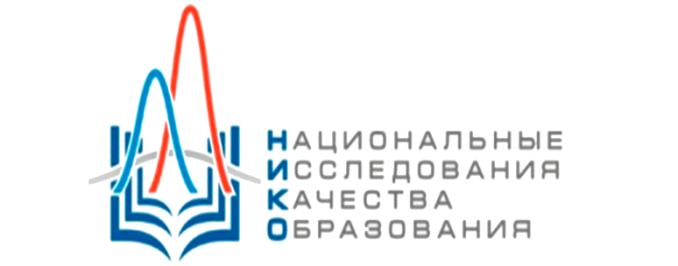 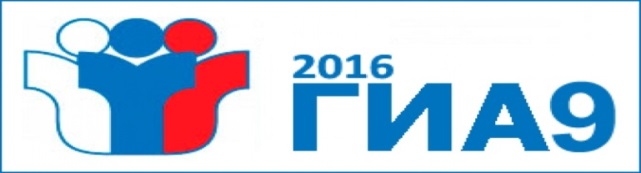 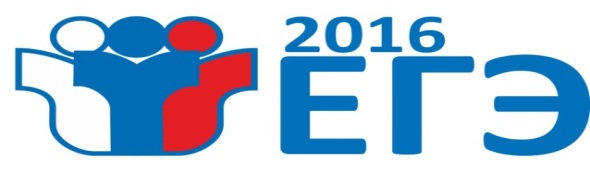 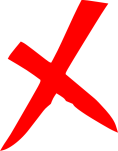 Мониторинг – наказание?
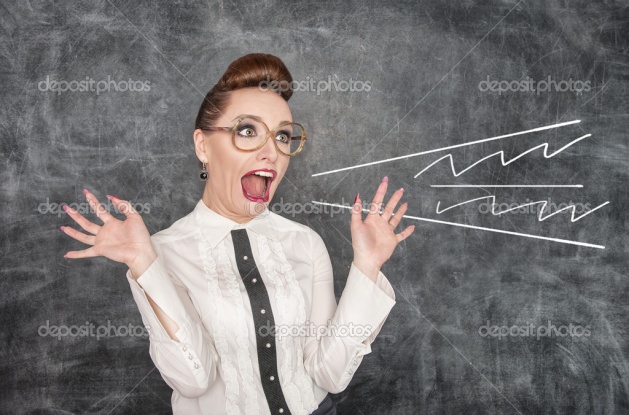 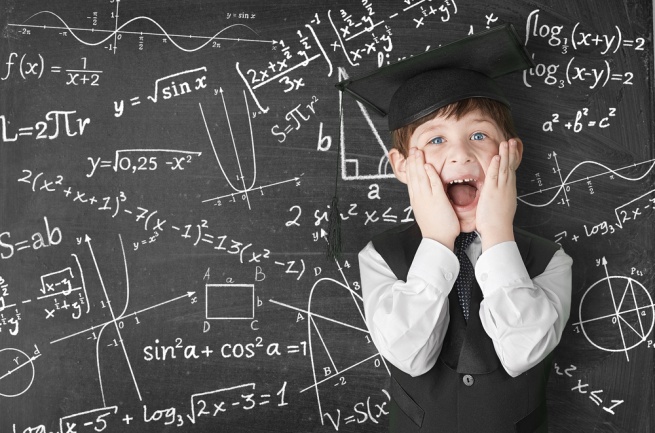 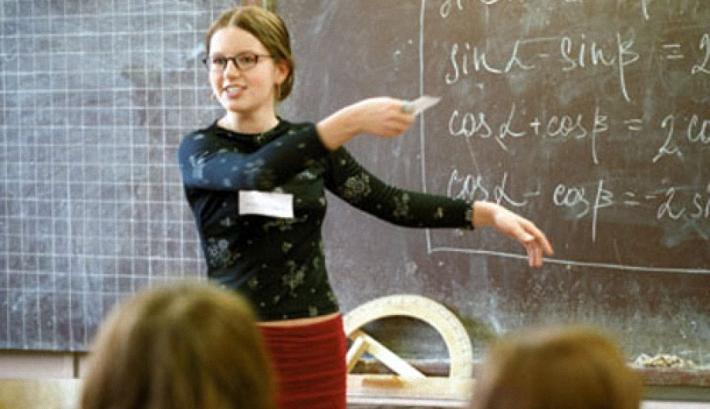 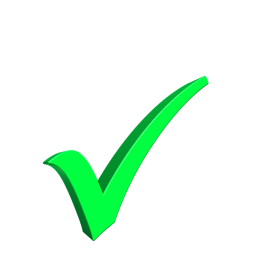 Мониторинг – 
работа над ошибками!
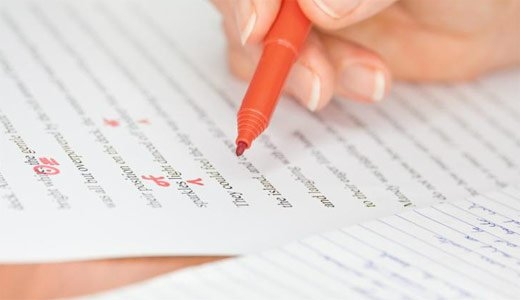 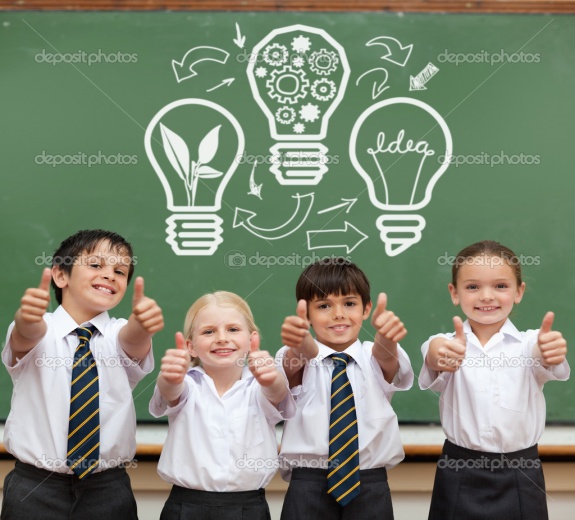 Потребители результатов мониторинговых исследований
Республиканские мониторинговые исследования
Приказ МО РМ от 08.09.2015г. № 831  «Об организации и проведении в 2015-2016 учебном году мониторинга качества подготовки обучающихся общеобразовательных учреждений Республики Мордовия»
 
*  «История России» (7-е классы)
*  «Иностранный язык»  (6-е классы)
*  «Биология» (10-е классы)
*  «Химия»  (11-е классы)
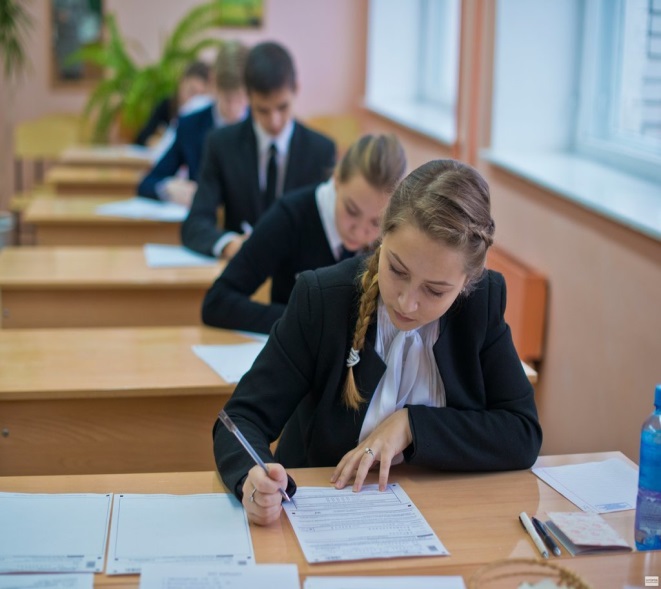 Результаты тестирования по предмету «История России»
Итоги тестирования по предмету «Иностранный язык»
Динамика результатов обученности по химии за 2012-2016 уч. год
Динамика результатов мониторинговых исследований по биологии
Дорожная карта 
региональных  мониторинговых исследований
Мониторинговые исследования по физике
Мониторинговые исследования по математике
Мониторинговые исследования по русскому языку
Мониторинговые исследования по химии
Мониторинговые исследования по биологии
Мониторинговые исследования по иностранному языку
Мониторинговые исследования по истории России
Информационные продукты
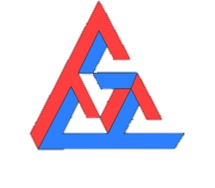 ГБУ РМ «Центр мониторинга и оценки качества образования»
* http://cmoko.ru


* http://mo.edurm.ru


* Сборник «Результаты оценочных процедур в системе образования Республики Мордовия»
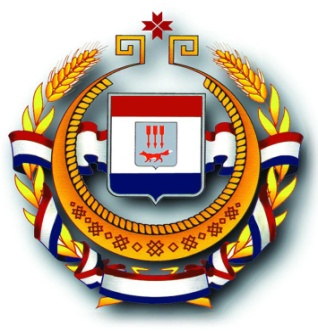 Министерство образования
Республики Мордовия
Мониторинговые исследования по запросу образовательных организаций
Модель использования результатов мониторинговых исследований в республиканской системе образования
Спасибо за внимание!